Heavenly Father, I appreciate you
天上的父神
Heavenly Father, I appreciate you.
Heavenly Father, I appreciate you.
I love you, adore you, bow down before you.
Heavenly Father, I appreciate you.
天上的父神, 我深深感谢你
天上的父神, 我深深感谢你
我爱你敬拜你, 屈膝在你面前
天上的父神, 我深深感谢你
Father, I adore you.
Lay my life before you.
How I love you.
 
天父我敬拜你,
我一生交托你, 
何等爱你
Son of God, what a wonder You are.
Son of God, what a wonder You are.
You’ve cleansed my soul from sin, send the Holy Ghost within.
Son of God, what a wonder You are.
神爱子, 你是何等奇妙
神爱子, 你是何等奇妙
你用圣洁的灵, 洗净我罪恶的心
神爱子, 你是何等奇妙
Father, I adore you.
Lay my life before you.
How I love you.
 
天父我敬拜你,
我一生交托你, 
何等爱你
Holy Ghost, what a comfort You are.
Holy Ghost, what a comfort You are.
You lead us, You guide us, You live right inside us.
Holy Ghost, what a comfort You are.
圣善灵, 你安慰扶持我
圣善灵, 你安慰扶持我
引导我, 教导我, 你活在我心里
圣善灵, 你安慰扶持我
Father, I adore you.
Lay my life before you.
How I love you.
 
天父我敬拜你,
我一生交托你, 
何等爱你
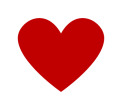